Linking Assessment to Housing and OutcomesPreliminary Results using the NST Tool
Eric Rice
Prioritization
Not enough housing for everyone who needs it?

So who should get high intensity services?
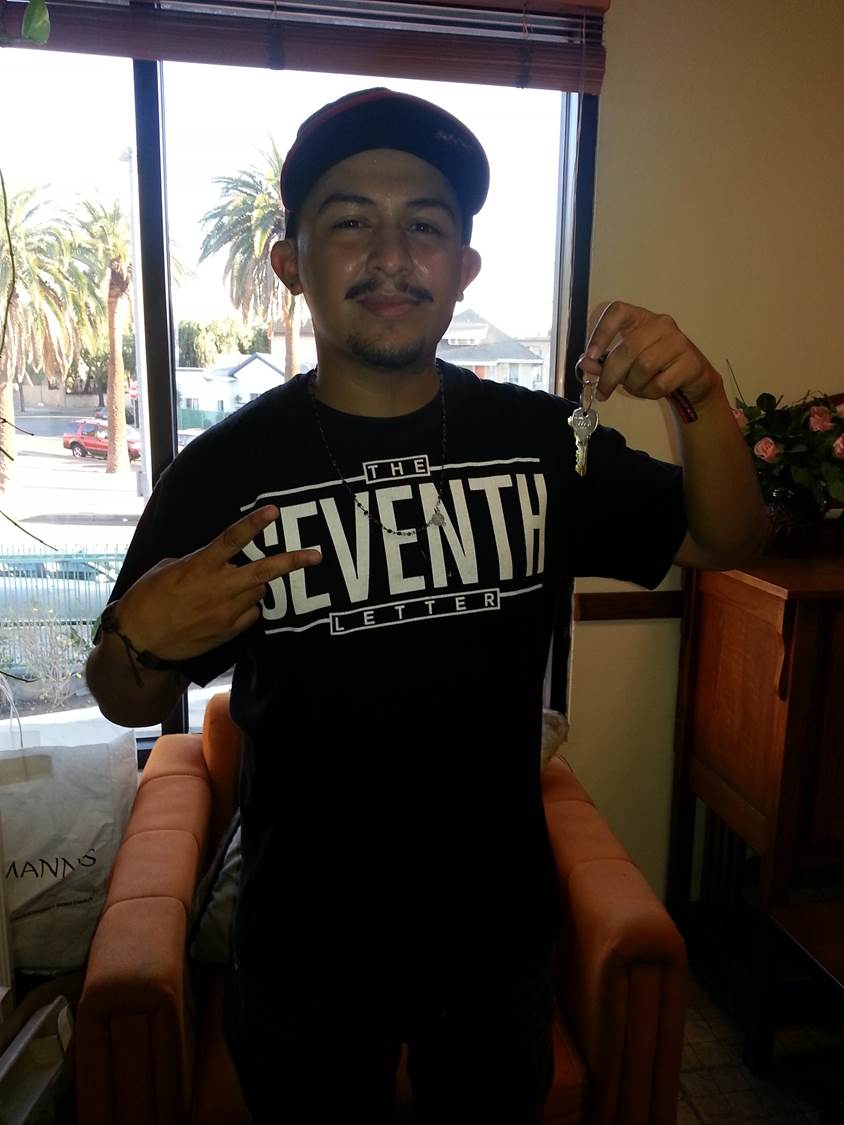 Learning from Million Dollar Murray
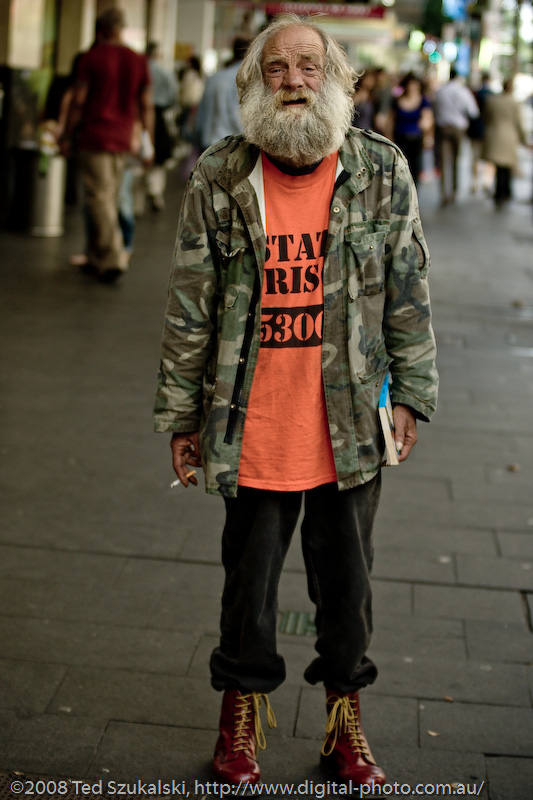 Tools for homeless adults identify and prioritize based on fragility of health or costs incurred to public health systems.
Youth are relatively healthy and generally haven’t incurred extensive health care system costs.
[Speaker Notes: ER]
How was the TAY Triage Tool developed?
CSH partnered with a local university professor for data collection, analysis, and tool creation. 
Public and private stakeholders shaped the development of the tool.
Dr. Eric Rice, 
Associate Professor, 
University of Southern California, 
School of Social Work
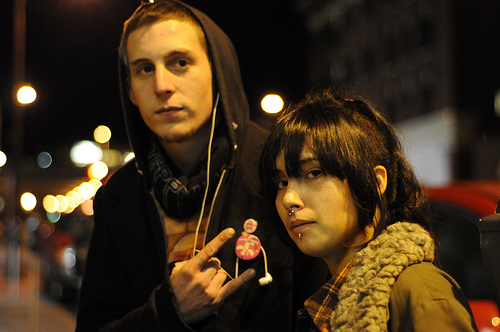 Photo courtesy of Dr. Eric Rice
[Speaker Notes: ER]
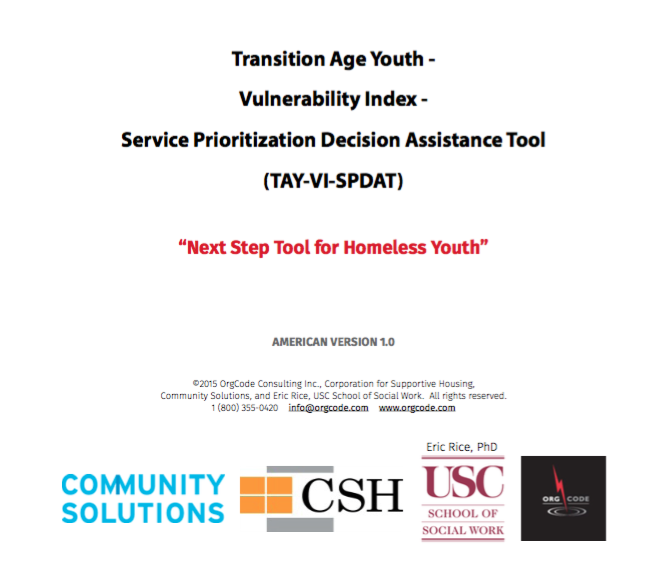 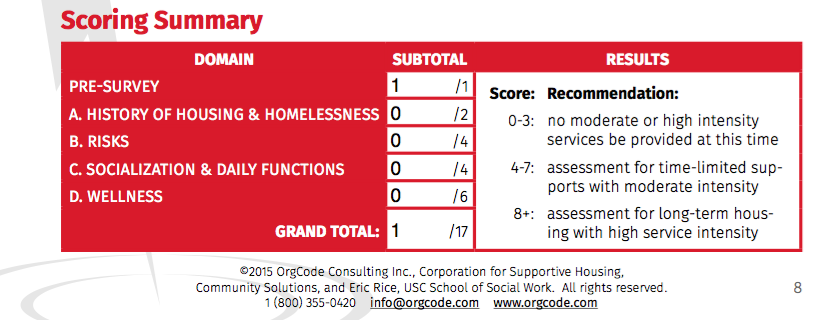 There is NO research supporting this scoring system.
NONE.    …yet?
Predictors of PSH Success
Predictors of RRH Success
Recommendations
Move PSH up to 10 – RRH works great for 8-9 – HUGE cost savings!
Some additional experimentation with RRH for 10+ (only 25 out of 10,922 tried)
Must figure out who of 4 or under is not exiting on their own and provide resources
Caveats
No sense of time
No TLP exits included
No service delivery included
No sense of how RRH is used (6, 12, 18 months)
No sense of scattered site vs. congregate living
MUCH still to be done!!!
You’re still homeless. You’re still homeless so it’s like that’s the… No matter what these questions don’t change the homeless to a capital “H” homeless: You’re a capital “H” homeless. You’re not a lower case “homeless”. You’re a capital “H” homeless. You’re still fucking homeless. Excuse my language.
Thank you to the Youth!
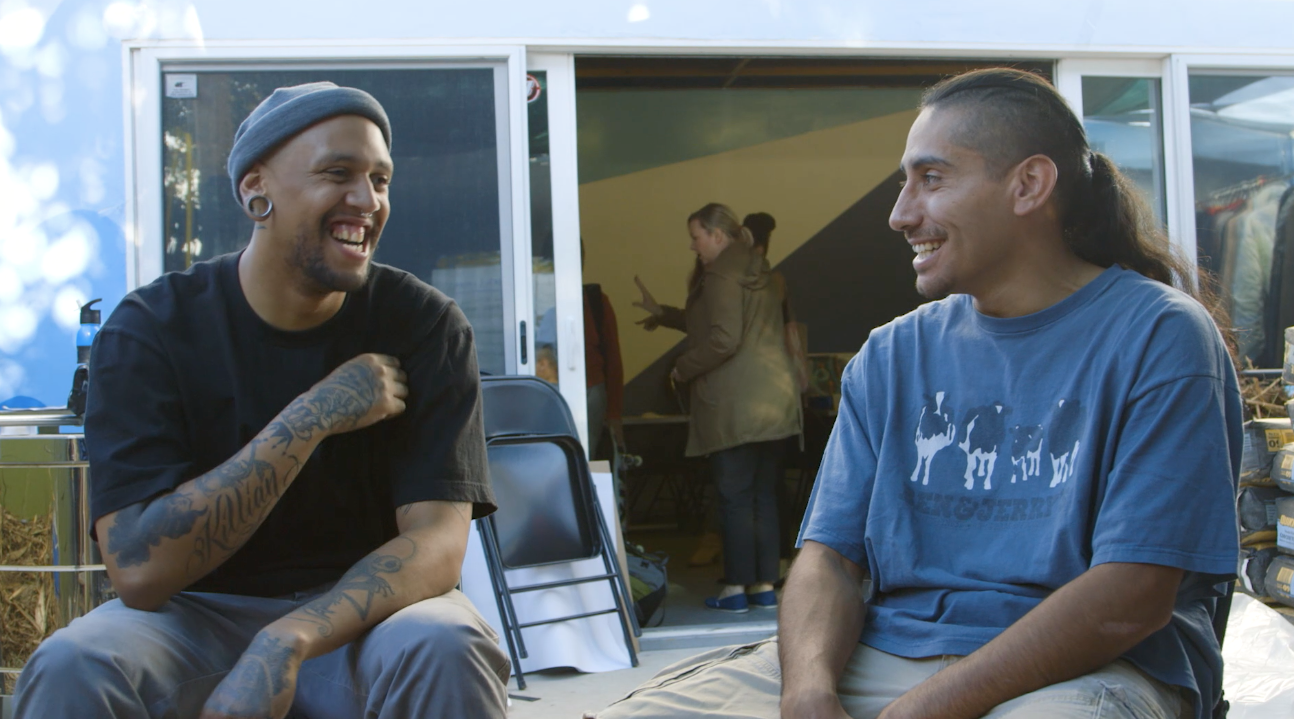 Paper to come out in Cityscape in fall.
Brief report available on “publications” tab at CAIS.USC.EDU or 
https://www.cais.usc.edu/wp-content/uploads/2018/02/Rice-Assessments-and-Outcomes.pdf
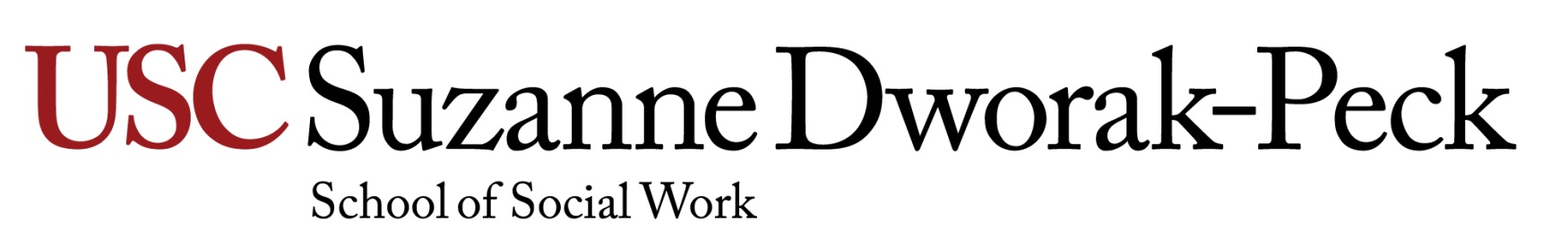